Přednáška pro VIII. jarní semestr magisterského studia
Průběh trestního řízení
Prof. JUDr. Jaroslav Fenyk, Ph.D., DSc.

14.4.2016
Stádia trestního řízení
Trestní řád rozeznává následující stádia:
Přípravné řízení
Předběžné projednání obžaloby
Hlavní líčení
Opravné řízení
Vykonávací řízení
Část I. Přípravné řízení trestní
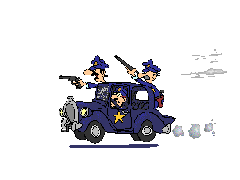 Orgány přípravného řízení:
Policejní orgán
Státní zástupce
Soud (resp. soudce)
Formy přípravného řízení
Postup před zahájením trestního stíhání (§ 158 – 159b)
Vyšetřování (§ 160 - § 175)
Zkrácené přípravné řízení (§ 179a - § 179f)
Dokazování v přípravném řízení
Obžaloba a návrh na potrestání
1. Postup před zahájením trestního stíhání - tzv. prověrování
Počátek provádění úkonů trestního řízení
Sepsání úředního záznamu o zahájení úkonu
Neodkladné nebo neopakovatelné úkony
Zahájení dozoru státního zástupce

Policejní orgán je oprávněn
vyžadovat vysvětlení od fyzických a právnických osob a státních orgánů,
vyžadovat odborné vyjádření od příslušných orgánů, a je-li toho pro posouzení věci třeba, též znalecké posudky,
obstarávat potřebné podklady, zejména spisy a jiné písemné materiály,
provádět ohledání věci a místa činu,
vyžadovat, za podmínek uvedených v § 114, provedení zkoušky krve nebo jiného podobného úkonu, včetně odběru potřebného biologického materiálu,
pořizovat zvukové a obrazové záznamy osob, snímat daktyloskopické otisky, provádět osobou téhož pohlaví nebo lékařem prohlídku těla nebo ke zjištění a zachycení stop nebo následků činu,
za podmínek stanovených v § 76 zadržet podezřelou osobu, 
za podmínek stanovených v § 78 - § 81 činit rozhodnutí a opatření v těchto ustanoveních naznačená,
způsobem uvedeným v hlavě čtvrté provádět neodkladné nebo neopakovatelné úkony, pokud podle tohoto zákona jejich provedení nepatří do výlučné pravomoci jiného orgánu činného v trestním řízení.
Podání vysvětlení
Osoba podávající vysvětlení může být podezřelým nebo nikoli. 
Právo na právní pomoc advokáta.
Vysvětlení a neodkladný a neopakovatelný úkon (úloha soudce).

Od 1.1.2012 lze za stanovených podmínek ( souhlas stran) použít úřední záznam o podaném vysvětlení jako důkaz v hlavním líčení.
2. Vyšetřování
Vyšetřovací orgány
Policejní orgán 
Státní zástupce 

Stíhání se souhlasem poškozeného (§ 163, § 163a)
Taxativní výčet trestných činů
Kontroverzní ustanovení s důsledky pro trestní řízení

Spolupracující obviněný (§ 178a)
Průběh vyšetřování
Usnesení o zahájení trestního stíhání
Účast obviněného a obhájce ve vyšetřování 
Skončení vyšetřování a prostudování spisů, návrhy
Lhůty ke skončení vyšetřování (2, 3 měsíce)
Vyšetřování trestných činů, o nichž koná v řízení v I. stupni krajský soud (§ 168 - § 170) 
Dozor státního zástupce (§ 174)
3. Zkrácené přípravné řízení (§ 179a - § 179h)
Podmínky zkráceného řízení:
Příslušnost okresního soudu
Horní hranice trestu odnětí svobody nejvíce 5 let
Podezřelý přistižen při činu nebo bezprostředně po něm
Jinak by bylo zahájeno trestní stíhání, věc je skutkově jednoduchá
Práva podezřelého
Lhůty pro skončení nelze překračovat
Rozhodnutí v přípravném řízení
1. Postup před zahájením trestního stíhání/ tzv. prověřování

Odložení nebo jiné vyřízení věci (§ 159a):
Nejde o podezření ze spáchání trestného činu.
Trestní stíhání je nepřípustné. 
Trestní stíhání je neúčelné.
Není znám pachatel. 
(Nabývá právní moci, ale nečiní překážku rei iudicatae)
Dočasné odložení zahájení trestního stíhání (§ 159b)
Zahájení trestního stíhání (§ 160)
2. Vyšetřování 

Postoupení věci jinému orgánu (§ 171)
Zastavení trestního stíhání (§ 172)
Přerušení trestního stíhání (§ 173)
Podmíněné zastavení trestního stíhání (§ 307)
Narovnání (§ 308)

Přezkum usnesení o zastavení trestního stíhání a o usnesení postoupení věci Nejvyšším státním zastupitelstvím (§ 173a, § 174a)

Návrh dohody o vině a trestu (§ 175a – 175b)
Podání obžaloby (§ 176)
3. Zkrácené přípravné řízení

Podání návrhu na potrestání 
Zahájení trestního stíhání
Podmíněné odložení podání návrhu na potrestání - novela
Konkrétní případ trestního řízení
Zahájení úkonů trestního řízení
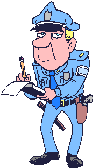 Zahájení trestního stíhání
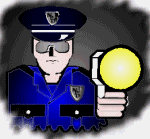 Obžaloba
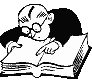 Otázky???